An Eyelid mass
Marta Couce
UH Cleveland Medical Center
Clinical History & Presentation
87 yo male
Retired engineer, electrode welder
Hx of smoking.
Significant  pmh:
prostate carcinoma Gl 4+4 (2012)
colon adenocarcinoma (1990)
More recently
Lung adenocarcinoma T1aN2M0 (tumor </= 1 cm with metastatic ipsilateral mediastinal LNs)
LUNG  H&E
LUNG ICC
CK7
TTF1
Follow up
Mass right cheek:
Ulcerated, multi-nodular. Largest nodule, 2cm
Dx:
Neuroendocrine carcinoma,
 c/w Merkel cell carcinoma
Wide resection. reconstruction and  adjuvant XRT 60 Gy proton .
SLNB, negative
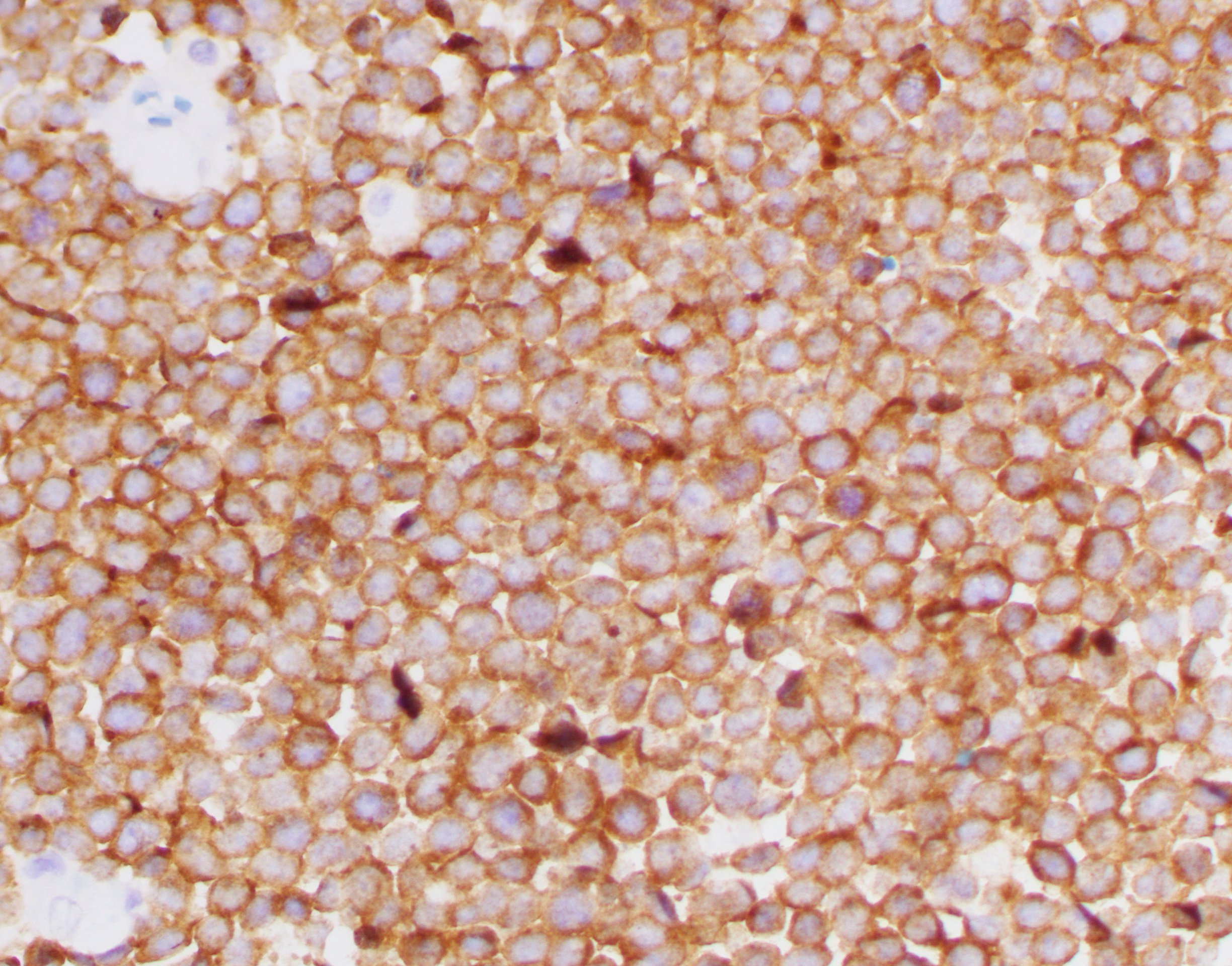 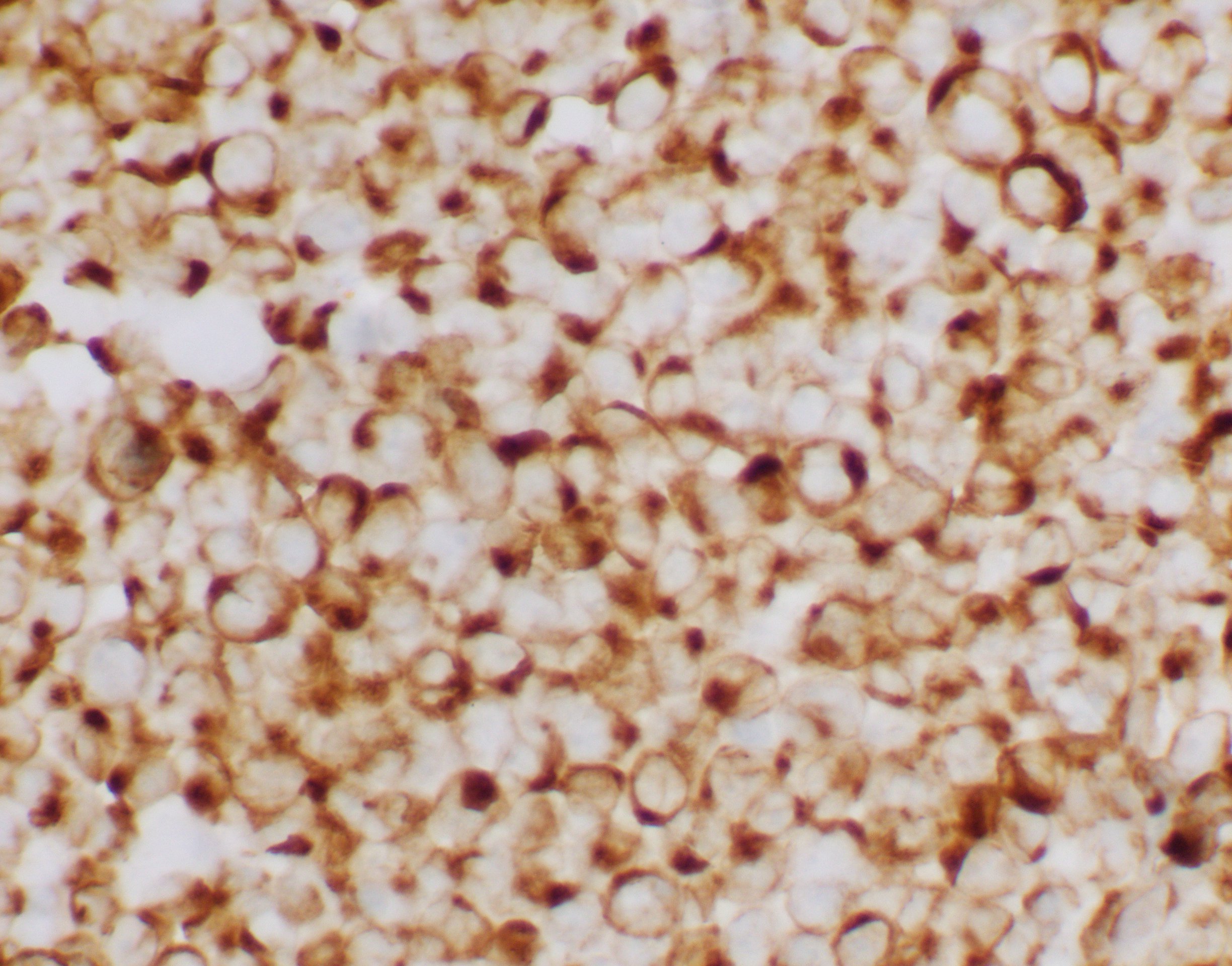 Synaptophysin
CK 20
Follow up
One year later:
Mass in right upper eyelid (just outside radiation field) with right periorbital hypermetabolic mass
Current surgical procedure
-Right radical resection of tumor with orbital exenteration
-Resection of lateral orbital wall

-Reconstruction with right temporalis flap
Split thickness skin graft.
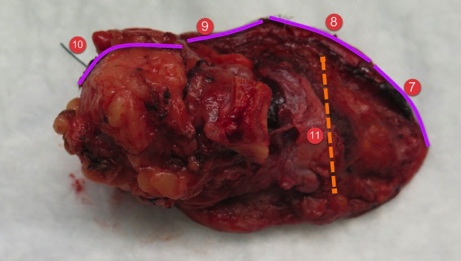 H&E
H&E
ICC
CK20
CK20
ICC
SYNAPTOPHYSIN
SYNAPTOPHYSIN
Diagnosis
Merkel cell carcinomainvolving:
 Eyelid, orbital soft tissue and lacrimal gland. 
Largest tumor nodule: 1.5 cm.
Carcinoma is at <0.1cm from deep orbital margin 
Rest of margins, bone, optic nerve and eye globe,  negative
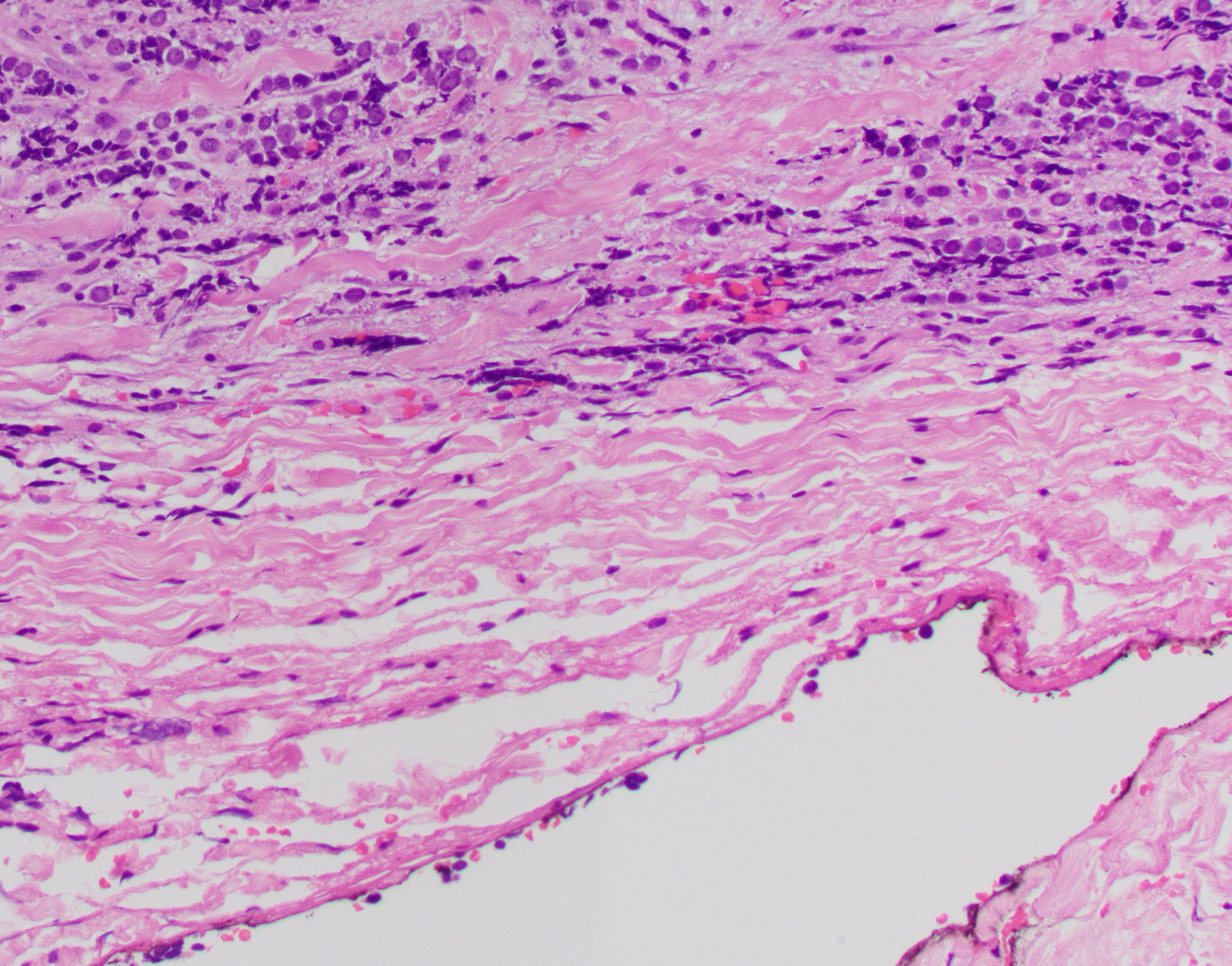 Last Follow up (1 month post-surgery)
ECOG performance status: 4 (totally disabled)
No additional treatment recommended
BRIEF HISTORY
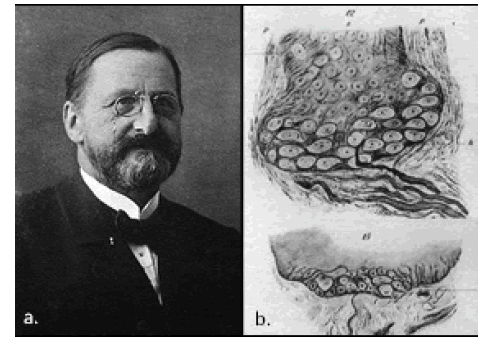 Freidrich Sigmund Merkel, a German histopathologist, first described the Merkel cell (MC) in 1875.
BRIEF HISTORY
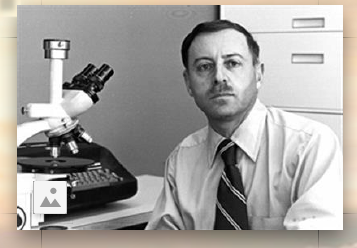 Cyril Toker first described Merkel cell carcinoma in 1972. He analyzed 5 cases and described clinical and pathology findings.
Merkel Cell Carcinoma (MCC)
Aggressive neuroendocrine malignancy
More prevalent in men; >90%  Caucasians
65% patients present with local disease, 
26% with regional lymph node metastasis and 
8% with distant metastasis.
Risk for MCC is increased in immunosuppressed patients
 13-fold among HIV patients, 12 and 10-fold after solid organ transplantation, more common among patients with lymphoma and those receiving immunosuppressive therapy.
Incidence in USA has increased fivefold from 1986-2011
ETIOLOGY
UV radiation 
Merkel cell polyomavirus (MCPyV ) 
MCPyV-specific antibodies have been detected in 80% of individuals 50 years or older .
MCPyV-related oncogenesis requires integration of the viral genome into the host-genome and mutation of the large T (LT) antigen.

MCPyV-negative MCC is among the most mutated of all solid tumors, including melanoma 
MCPyV-negative MCC is also associated with high levels of T-cell infiltrates
Liu W. et al Cell Host Microbe 2016; 19(6): 775-787
DETECTION OF MCPYV IN TISSUE?
ICC
PML
PML SV40
[Speaker Notes: .]
ICC
SV40 KIDNEY
SV40 MERKEL
Detection of Merkel cell carcinoma Polyomavirus in tissue
CM2B4 monoclonal antibody detects nuclear T-cell antigen (sensitivity 39-90%).
A monoclonal antibody against SV40 large T antigen (PAb416) does not label Merkel cell carcinoma
. 	Pelletier, DJ., Czeczok TW & 	Bellizzi AM. Histopathology 	2018, 73, 162–166.
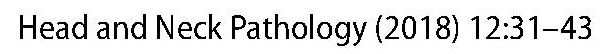 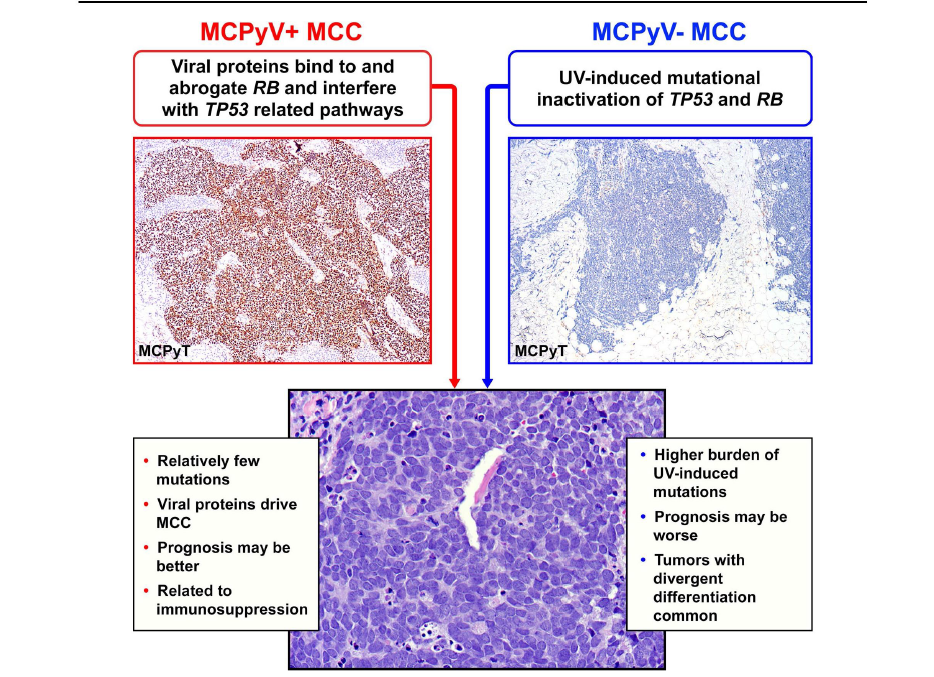 Tetzlaff MT, Nagarajan P. Head & Neck Pathology (2018) 12:31-43
MCC CLINICAL FEATURES
Firm, painless, rapidly enlarging, red-violet cutaneous nodule with a smooth surface
50%  in head and neck
DD: Melanoma, BCC, Lymphoma, Metastatic SCC
AEIOU acronym  (Heath et al.) :
 asymptomatic/lack of tenderness, 
expanding rapidly,
 immune suppression,
older than age 50
UV-exposed site on a person with fair skin.
MCC Histological Features
Sheets/nests/trabeculae. Well circumscribed/infiltrative
May arise in association with SCC
Large “salt & pepper”  nuclei and scant cytoplasm
High mitotic/apoptotic indexes. 
Dermal involvement with variable  extension into subcutis
May exhibit divergent differentiation
+ EMA, +CK20 (perinuclear dot staining pattern), 
+ neuroendocrine markers
eyelid
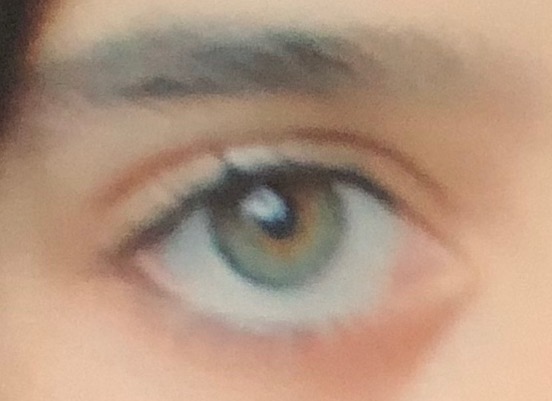 Merkel cell carcinoma of the eyelid and periocular region
Eyelids are common primary sites with incidence ( 5% -20% of all cases of head and neck.
Upper eyelid, near the eyelid margin with  eyelash loss.
Higher incidence in women 
Commonly misdiagnosed as cysts, chalazia, or basal cell carcinomas
Merritt H. et al Cancers 2014, 6, 1128-1137
Merkel cell carcinoma of the eyelid and periocular region
81 yo male with previous hx of MCC of the cheek, negative margins, negative SLN. 
Raven ML et al. Ophthalmology Volume 123, Number 10, October 2016
Merkel cell carcinoma of the eyelid and periocular region
East Tallinn Central Hospital Eye Clinic, Tallinn, Estonia
3 cases, females
fast growing tumor with no pain or itching
Mohs micrographic surgery
T2N0M0/T1N0M0 and T3N0M0 with 14 years, 3 years and 9 months fu without recurrence.
Prognostic Markers in MCC
Immune status
Higher density of tumor associated  CD3 + T cells correlates with improved survival (Most pronounced in MCPyV+ tumors).
CD8+ T cell infiltrate, independently associated with better survival
Mutational signature 
MCPyV- MCCs have significantly higher mutation burden
Most UV-signature mutations
CK20 negative MCCs harbor mutations in TET2, APC and BAP1 not identified in CK20 positive MCC.
Others…P63 expression (controversial)
Staging MCC
Tumor size (thickness)  and extent of anatomic invasion
Growth pattern
Tumor associated lymphocytic infiltrate
Lympho vascular invasion
Patients with pathologically confirmed negative LNs have the best prognosis.
Patients with regional lymph node disease without a known primary (Stage IIIA) slightly better prognosis than  those with known primary (Stage IIIB).
TREATMENT
Loco-regional MCC:  wide excision and/or complete lymph node dissection and/or adjuvant radiation therapy.

Advanced MCC generally sensitive to chemotherapy, but responses are transient
median PFS +/-3 months  

MCPyV- positive and -negative tumor cells express PD-L1, 
Expression levels of PD-L1 in virus-positive tumors are higher than those in virus-negative tumors 

Immune checkpoint inhibitors (anti-PD-1, PD-L1, and CTLA-4 Abs) as monotherapy or in combination with other agents or modalities
Responses were not associated with  MCPyV status or PDL1 expression in tumor cells. Need to identify other predictive biomarkers
PD1
PD1
PDL1
PDL1
TCR
TCR
MHCI
MHCI
T-CELL
T-CELL
TUMOR CELL
TUMOR CELL
Anti-PD1
Anti-PDL-1
Summary & Conclusion
MCC is an aggressive neuroendocrine carcinoma that can occur in the eyelid
Rapidly growing red nodule/s
UV radiation and Polyomavirus infection are known causes, each with particular  geographical preferences.
Hx of immunosuppression and advance age are risk factors
Treatment involves resection, SLN and potential radiation therapy and the use of immune checkpoint inhibitors
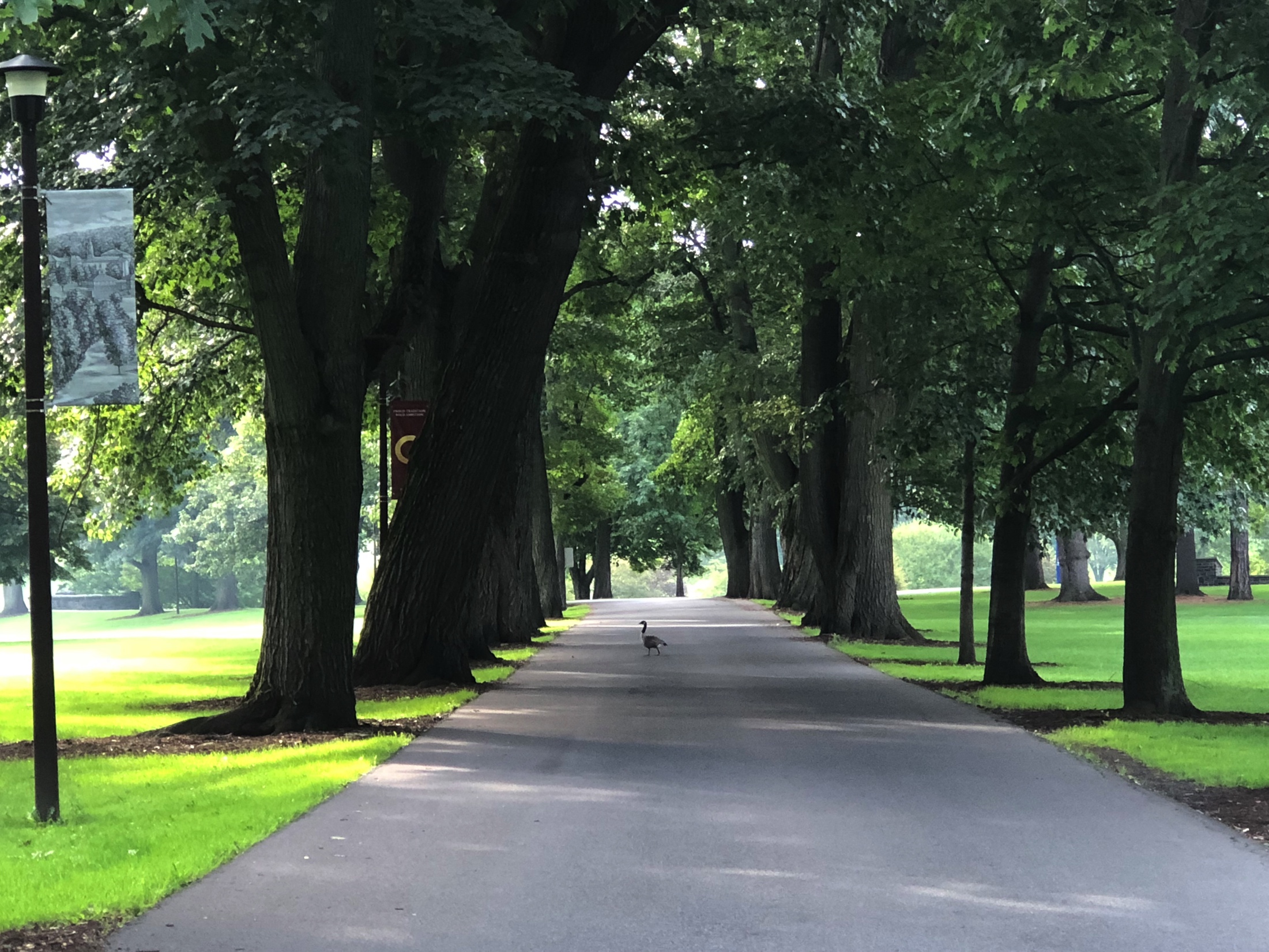 Thank you!